Our Desperate Need For
James 3:13-18
Our Desperate Need For
James 3:13–18 (NKJV)
13 Who is wise and understanding among you? Let him show by good conduct that his works are done in the meekness of wisdom. 14 But if you have bitter envy and self-seeking in your hearts, do not boast and lie against the truth. 15 This wisdom does not descend from above, but is earthly, sensual, demonic.
Our Desperate Need For
James 3:13–18 (NKJV)
16 For where envy and self-seeking exist, confusion and every evil thing are there. 17 But the wisdom that is from above is first pure, then peaceable, gentle, willing to yield, full of mercy and good fruits, without partiality and without hypocrisy. 18 Now the fruit of righteousness is sown in peace by those who make peace.
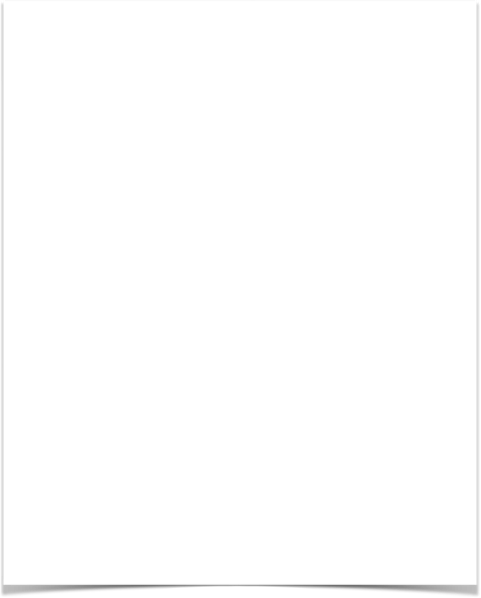 Our Desperate Need For
The importance, source, and value of godly wisdom is explained in Proverbs 1-4.
Proverbs 1:7 (NKJV) 
7 The fear of the Lord is the beginning of knowledge, But fools despise wisdom and instruction.
7 The fear of the Lord is the beginning of knowledge, But fools despise wisdom and instruction. — Proverbs 1:7 (NKJV)
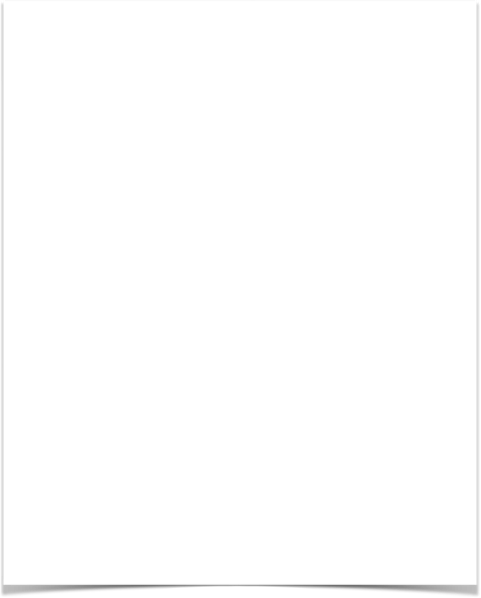 Our Desperate Need For
The importance, source, and value of godly wisdom is explained in Proverbs 1-4.
Proverbs 2:6 (NKJV)
6 For the Lord gives wisdom; From His mouth come knowledge and understanding;
7 The fear of the Lord is the beginning of knowledge, But fools despise wisdom and instruction. — Proverbs 1:7 (NKJV)
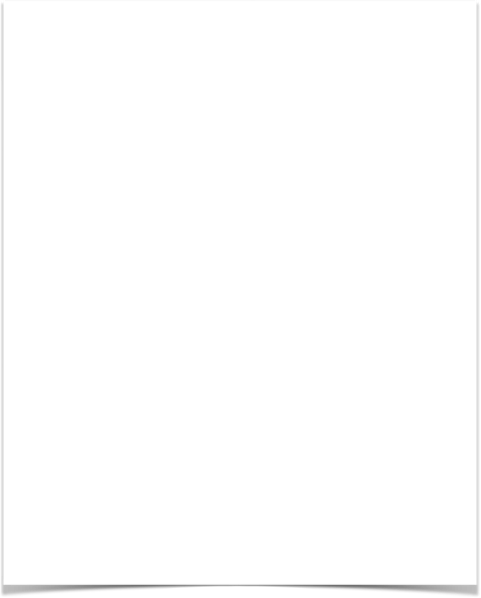 Our Desperate Need For
The importance, source, and value of godly wisdom is explained in Proverbs 1-4.
Proverbs 4:5–7 (NKJV) 
5 Get wisdom! Get understanding! Do not forget, nor turn away from the words of my mouth. 6 Do not forsake her, and she will preserve you; Love her, and she will keep you. 7 Wisdom is the principal thing; Therefore get wisdom. And in all your getting, get understanding.
7 The fear of the Lord is the beginning of knowledge, But fools despise wisdom and instruction. — Proverbs 1:7 (NKJV)
Our Desperate Need For
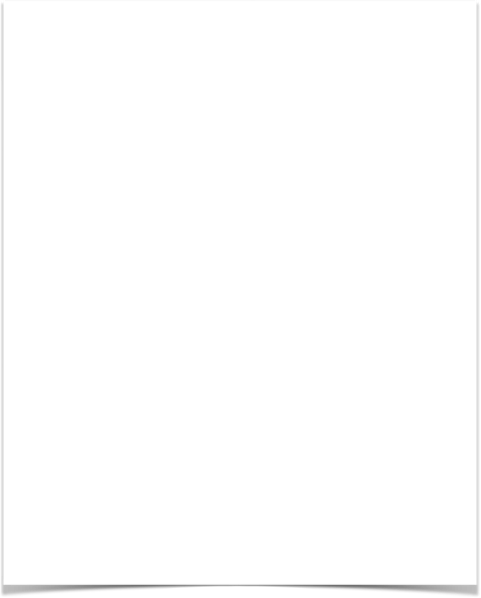 God’s wisdom is often foolishness to man & man’s wisdom is foolishness to God (1 Cor. 2:14; 1:20; 3:18,20)
Man’s wisdom comes from mere human reasoning, while God’s wisdom comes from revelation (1 Cor. 2:4-13; 2 Tim. 3:15-17) 
Man’s worldly wisdom will come to nothing (1 Cor. 1:19), while God’s wisdom will endure forever. (Isa. 40:8; 1 Pet. 1:23-25; Mat. 24:35)
13 These things we also speak, not in words which man’s wisdom teaches but which the Holy Spirit teaches — 1 Cor2:13 (NKJV)
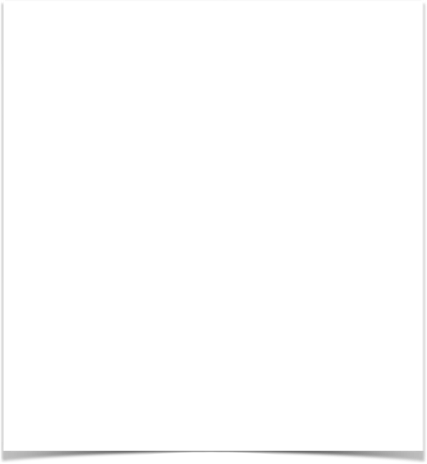 Our Desperate Need For
WHO IS WISE?
The one who has accurate knowledge & understanding [directed at teachers] (3:1,13) 
“Among the Jews, Sophos (“wise”) was a technical term for the teacher, the scribe, the Rabbi” (Theological Dictionary of the New Testament. 7:505)
Teachers MUST PRACTICE what they teach (3:13; 2:18; Phi. 1:27. 1 Ti. 4:12; 2 Ti. 2:25)
James 3:13 (NKJV)
13 Who is wise and understanding among you? Let him show by good conduct that his works are done in the meekness of wisdom.
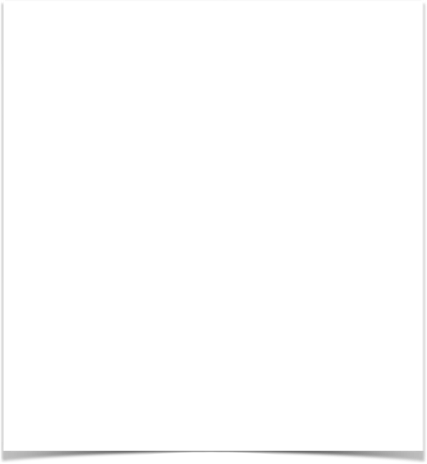 Our Desperate Need For
WHO IS WISE?
Let him show (demonstrate) …
“Good conversation” (KJV); - “conduct” (NKJV); “behavior” (NASB) (cf. Eph 5:15-17; 1 Tim 4:12-16)
Works (Mt 7:24; Tit 2:14; in contrast cf. Mat. 6:1-18; 23:2-5; Tit 1:16)
Meekness - the opposite of arrogance (Mat 20:25-28; Gal. 6:1; 1 Tim 6:11)
James 3:13 (NKJV)
13 Who is wise and understanding among you? Let him show by good conduct that his works are done in the meekness of wisdom.
Our Desperate Need For
Wisdom NOT From Above
“Bitter envy” - “an envious and contentious rivalry, jealousy” - (Thayer. 271)
“in the sense ‘rivalry’ or ‘party-attachment” (BDAG)
1 Cor 3:3 - “For where there are envy, strife, and divisions among you, are you not carnal and behaving like mere men?”
James 3:14 (NKJV) 
14 But if you have bitter envy and self-seeking in your hearts, do not boast and lie against the truth.
Our Desperate Need For
Wisdom NOT From Above
“Bitter envy” - “an envious and contentious rivalry, jealousy” - (Thayer. 271)
“in the sense ‘rivalry’ or ‘party-attachment” (BDAG)
2 Corinthians 12:20 “… lest there be contentions, jealousies, outbursts of wrath, selfish ambitions, backbitings, whisperings, conceits, tumults;”
James 3:14 (NKJV) 
14 But if you have bitter envy and self-seeking in your hearts, do not boast and lie against the truth.
Our Desperate Need For
Wisdom NOT From Above
“Bitter envy” - “an envious and contentious rivalry, jealousy” - (Thayer. 271)
“in the sense ‘rivalry’ or ‘party-attachment” (BDAG)
Galatians 5:20 - . . . “… contentions, jealousies, outbursts of wrath, selfish ambitions, dissensions, heresies, …”
James 3:14 (NKJV) 
14 But if you have bitter envy and self-seeking in your hearts, do not boast and lie against the truth.
Our Desperate Need For
Wisdom NOT From Above
“Self seeking” - “faction” (ASV), “strife (KJV), “selfish ambition” - (NASB), “denotes ambition, self-seeking, rivalry, self-will being an underlying idea in the word; hence it denotes party-making” (Vine. 2:68).
One who is interested in: Promoting a party or hobby / Making a name for himself / Selfish-gain or self-promoting
James 3:14 (NKJV) 
14 But if you have bitter envy and self-seeking in your hearts, do not boast and lie against the truth.
Our Desperate Need For
Wisdom NOT From Above
“Do not boast and lie against the truth” - To be arrogant in promotion of party or self one demonstrates himself a liar and acts contrary to the wisdom he professes to have (Ps. 50:16; Rom. 2:17-24)
One is thereby acting contrary to the TRUTH of the gospel (Mat. 23:3; Acts 26:9)
James 3:14 (NKJV) 
14 But if you have bitter envy and self-seeking in your hearts, do not boast and lie against the truth.
Our Desperate Need For
Wisdom NOT From Above
Origin: “Earthly” - “existing upon the earth, earthly, terrestrial... the wisdom of man, liable to error and misleading” - (Thayer. 236-7). - cf. Phili. 3:18-20
The world's standards cannot be applied to Spiritual things and relationships (Mat. 16:23)
Such wisdom is foolishness to God (cf.  1 Cor 1:20-24, 25,26; 2 Cor. 4:4; 1 John 2:15)
James 3:15 (NKJV) 
15 This wisdom does not descend from above, but is earthly, sensual, demonic.
Our Desperate Need For
Wisdom NOT From Above
Appeal: “Sensual” — “the sensuous nature with its subjection to appetite and passion” (Thayer. 677-8). (cf. Jude 17-19)
Appealing to the natural senses, emotions, & passions.
When men follow such wisdom - carnality increases & spirituality decreases!
Source of perversions in the worship and work of the church -
James 3:15 (NKJV) 
15 This wisdom does not descend from above, but is earthly, sensual, demonic.
Our Desperate Need For
Wisdom NOT From Above
Nature: “devilish” - “resembling or proceeding from an evil spirit, demon-like" (Thayer 124) (cf. Jn 8:44; Ac. 13:10; 2 Co. 11:3, 13–15)
Doesn’t require a denial of God & spiritual things, just exalts worldly, carnal & sensual things.
The devil did not seek to make Eve an atheist, he just wanted God demoted in her mind (Ge 3)
Thrives upon pride (Prov 3:7)
James 3:15 (NKJV) 
15 This wisdom does not descend from above, but is earthly, sensual, demonic.
Our Desperate Need For
Wisdom NOT From Above
Results of Ungodly Wisdom - 3:16
Confusion - “instability..., denotes a state of disorder, disturbance, confusion, tumult ... revolution or anarchy” (Vine. 1:227)
Every evil work - vile, wicked, base (1 Cor. 3:3 — for you are still carnal. For where there are envy, strife, and divisions among you, are you not carnal and behaving like mere men?)
James 3:16 (NKJV) 
16 For where envy and self-seeking exist, confusion and every evil thing are there.
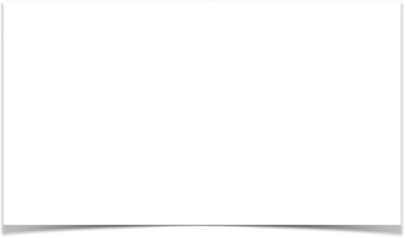 Our Desperate Need For
Bible contains many examples of the folly of man’s wisdom
Wisdom NOT From Above
Adam & Eve (Gen. 3)
Cain (Gen. 4:3-12)
Lot (Gen. 13:10-13)
Abraham (Gen. 16:1-6)
Israel (Num. 13:26-14:10)
Nadab & Abihu (Lev. 10:1-4)
Judah’s False prophets (Jer. 23:16-23)
Judas (Luke 22:3-6)
Jews & Gentiles (1 Cor. 1:18-25)
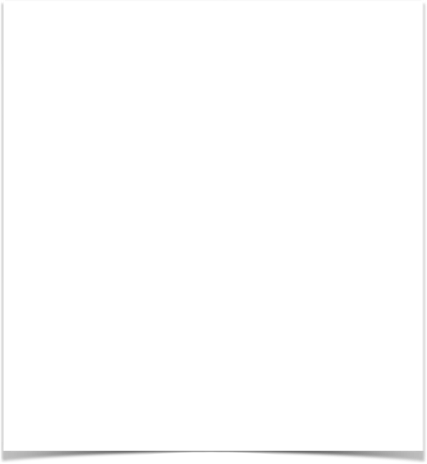 Our Desperate Need For
Wisdom From Above
There are Two sources of wisdom - just as there are two sources of Authority (Mt 21:23-27)
Obtained from:
God (1 Kings 4:29) 
A respect for God (Ps 111:10)
Asking in faith (Jam. 1:5,6)  
Bible Study (Ps 119:97,98)  
Obedience to God (Ps 107:43)  
Maturity (Heb 5:14)
James 3:17 (NKJV) 
17 But the wisdom that is from above is first pure, then peaceable, gentle, willing to yield, full of mercy and good fruits, without partiality and without hypocrisy.
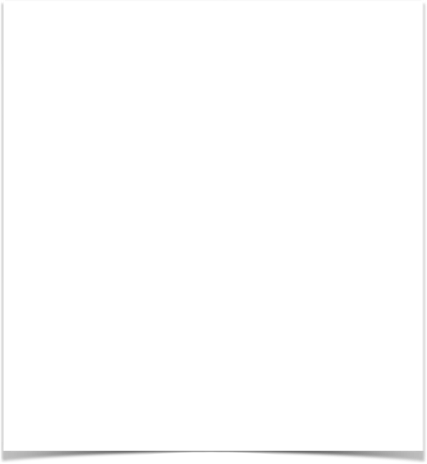 Our Desperate Need For
Wisdom From Above
The Character of Wisdom
Pure "pure from defilement, not contaminated” (Vine. 3:231); cf. Mt 5:8; 1 Jn 3:3; Gal 1:8-9
Peaceable - cf. Matthew 5:9
Gentle - “equitable, fair, moderate, forbearing, . . .” it expresses compassion and seeks to persuade with truth out of love, not intimidation (cf. Phil 4:5; Eph. 4:14,15)
James 3:17 (NKJV) 
17 But the wisdom that is from above is first pure, then peaceable, gentle, willing to yield, full of mercy and good fruits, without partiality and without hypocrisy.
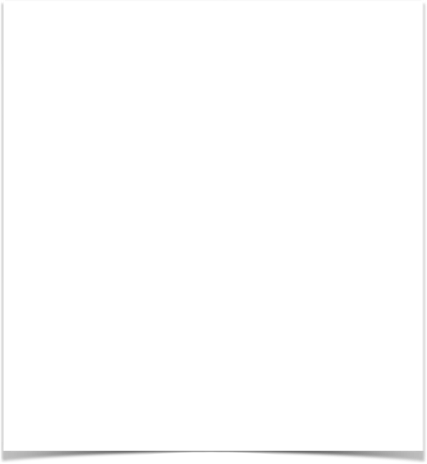 Our Desperate Need For
Wisdom From Above
The Character of Wisdom
Willing to yield : “not faith - but opinions - considers the evidence & yields to the truth.
Mercy : “kindness or good will towards the uninformed, joined with a desire to help them” (cf. Mat 5:7)
Good fruits : (cf. Gal 5:22-24)
Without partiality : (cf. Jam 2:1)
Without hypocrisy : genuine
James 3:17 (NKJV) 
17 But the wisdom that is from above is first pure, then peaceable, gentle, willing to yield, full of mercy and good fruits, without partiality and without hypocrisy.
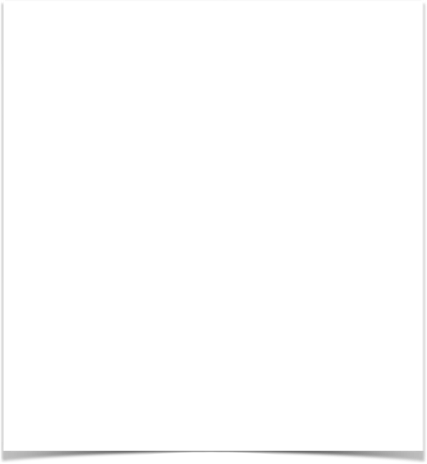 Our Desperate Need For
Wisdom From Above
The Fruit of Wisdom
“The fruit of righteousness is sown” : heavenly wisdom, (the gospel) produces a life that is right which produces good fruit (Phil 1:11; Heb. 12:11)
“In peace” : Mt 5:9; Rom 12:18
“By those who make peace” : cf. 3:12; 4:1,2; Mat 5:9; Rom 5:1; 1:16-17; Eph. 4:1-3; Phil. 4:7
James 3:18 (NKJV) 
18 Now the fruit of righteousness is sown in peace by those who make peace.
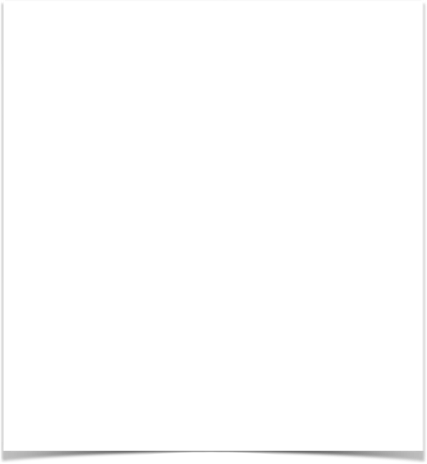 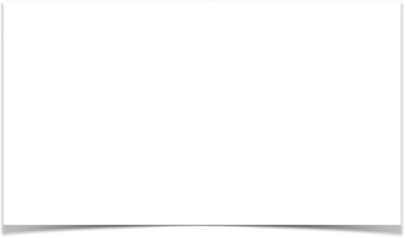 Our Desperate Need For
Bible contains many examples of men trusting God’s wisdom
Wisdom From Above
Noah (Gen. 6,7)
Abraham (Gen. 12;17;22)
Moses (Heb. 11:24-27)
Joshua & Israel (Josh. 6)
Naaman (2 Kings 5)
Peter (Mat. 16:16-18)
3,000 on Pentecost (Ac 2:38-41)
Ephesians (Ac 19:1-5, 17-20)
Paul (1 Cor. 4:6; 1 Thes. 1:5)
Smyrna (Rev. 2:8-11)
Our Desperate Need For
Two Kinds of Wisdom / Two Kinds of Fruit
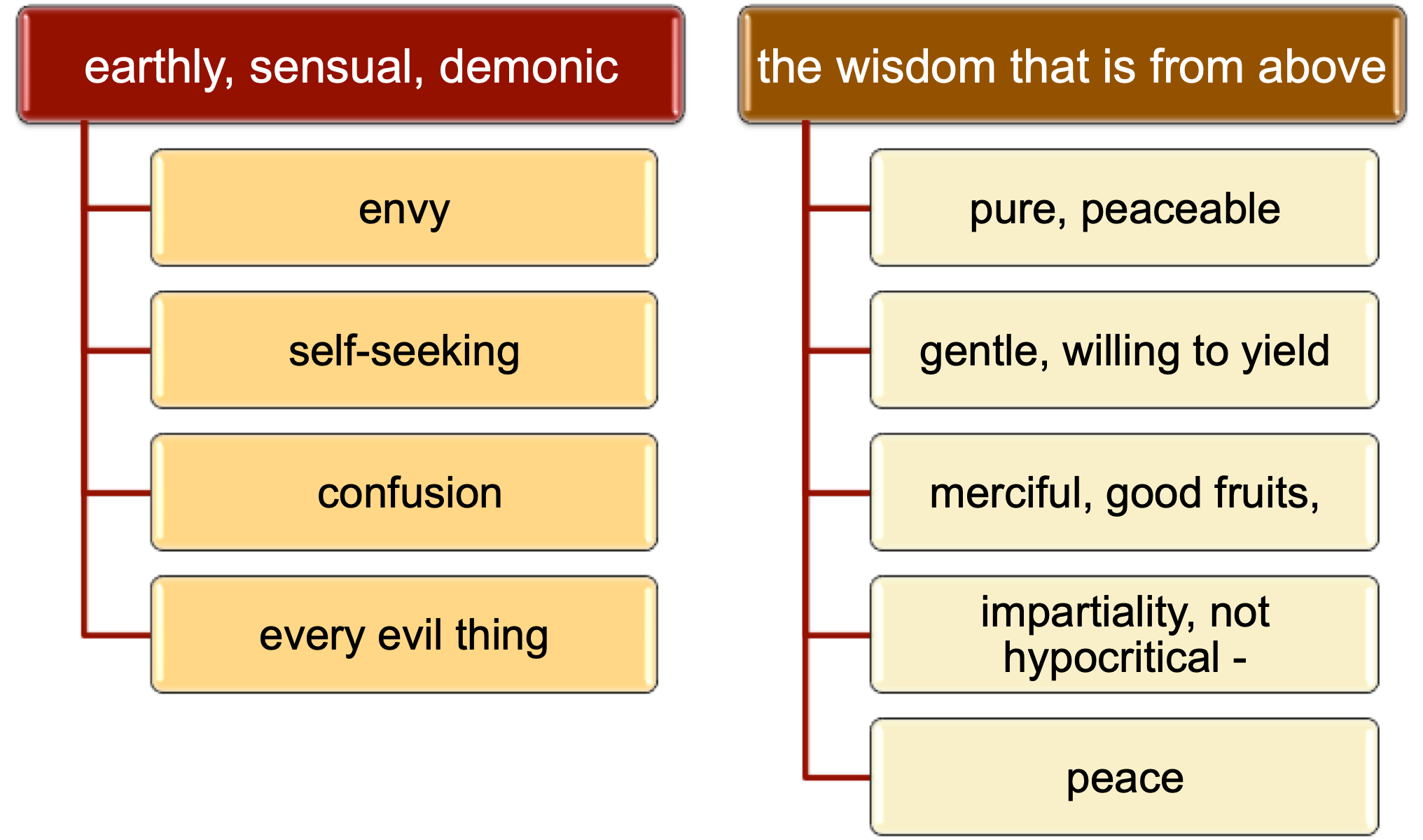 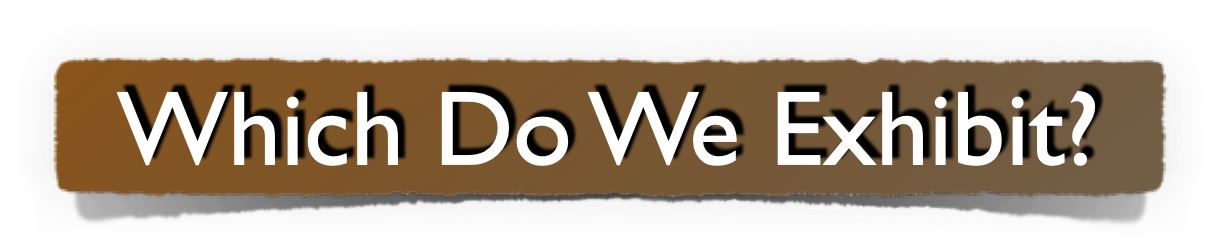 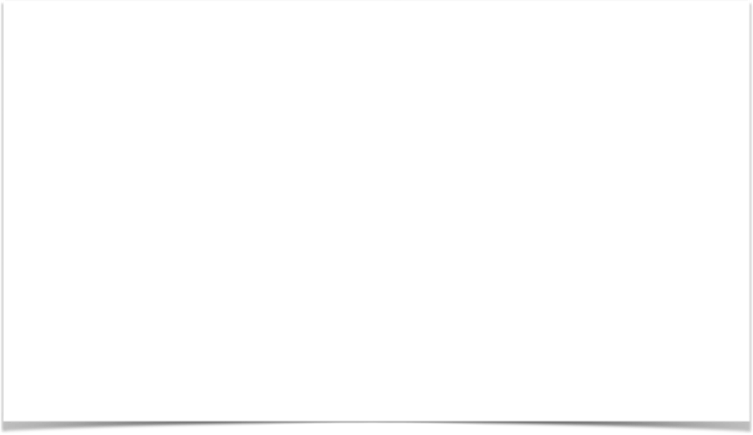 Our Desperate Need For
Sadly, our culture is much like that of Athens (Acts 17:16-34)
Sadly, God’s wisdom is becoming less respected (Rom. 1:18-39)
Sadly, many who profess to be followers of Christ have succumb to earthly wisdom and have rejected God (1 Cor. 1:10-13; 3:1; Jude 19:16-19)
James 3:13-18
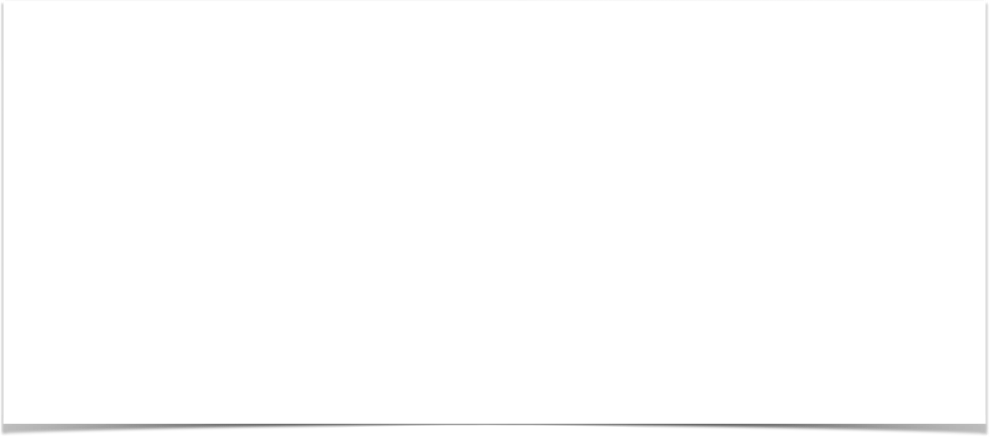 Our Desperate Need For
Hear The Word of The Lord (Rom 10:17)
Believe In Jesus As The Son of God (Rom. 10:9,10)
Confess Jesus As The Son of God (Rom. 10:9,10)
Repent Turn From Sin & Turn To Jesus As Lord (Luke 13:3,5; Acts 17:30)
Be Baptized Into Christ (Acts. 2:38-47; Gal. 3:26,27)
Follow Jesus As Lord (Luke 6:46; 1 Cor. 15:58)
James 3:13-18
Our Desperate Need For
James 3:13-18
Charts by Don McClain
Preached February 28, 2020 AM
West 65th Street church of Christ - P.O. Box 190062 - Little Rock AR 72219 - Phone — 501-568-1062 — Email – donmcclain@sbcglobal.net  
Prepared using Keynote / More Keynote, PPT & Audio Sermons:
www.w65stchurchofchrist.com
Proverbs 2:10–22 (NKJV)
10 When wisdom enters your heart, And knowledge is pleasant to your soul, 11 Discretion will preserve you; Understanding will keep you, 12 To deliver you from the way of evil, From the man who speaks perverse things, 13 From those who leave the paths of uprightness To walk in the ways of darkness; 14 Who rejoice in doing evil, And delight in the perversity of the wicked;
Proverbs 2:10–22 (NKJV)
15 Whose ways are crooked, And who are devious in their paths; 16 To deliver you from the immoral woman, From the seductress who flatters with her words, 17 Who forsakes the companion of her youth, And forgets the covenant of her God. 18 For her house leads down to death, And her paths to the dead;
Proverbs 2:10–22 (NKJV)
19 None who go to her return, Nor do they regain the paths of life— 20 So you may walk in the way of goodness, And keep to the paths of righteousness. 21 For the upright will dwell in the land, And the blameless will remain in it; 22 But the wicked will be cut off from the earth, And the unfaithful will be uprooted from it.
Rep. Greg Steube, criticized the Equality Act during the House debate, saying it violates Christian beliefs: ”The gender confusion that exists in our culture today is a clear rejection of God’s good design," he said. "Whenever a nation's laws no longer reflect the standards of God, that nation is in rebellion against him and will inevitably bear the consequences."
Rep. Jerry Nadler pushed back. “Mr. Steube, what any religious tradition describes as God’s will is no concern of this Congress," he said.
Advertisement Censored by Our Local Newspaper
"For this reason God gave them up to vile passions. For even their women exchanged the natural use for what is against nature. Likewise also the men, leaving the natural use of the woman, burned in their lust for one another, men with men committing what is shameful, and receiving in themselves the penalty for their error which was due" (Romans 1:26-27). 
How does it read to you?